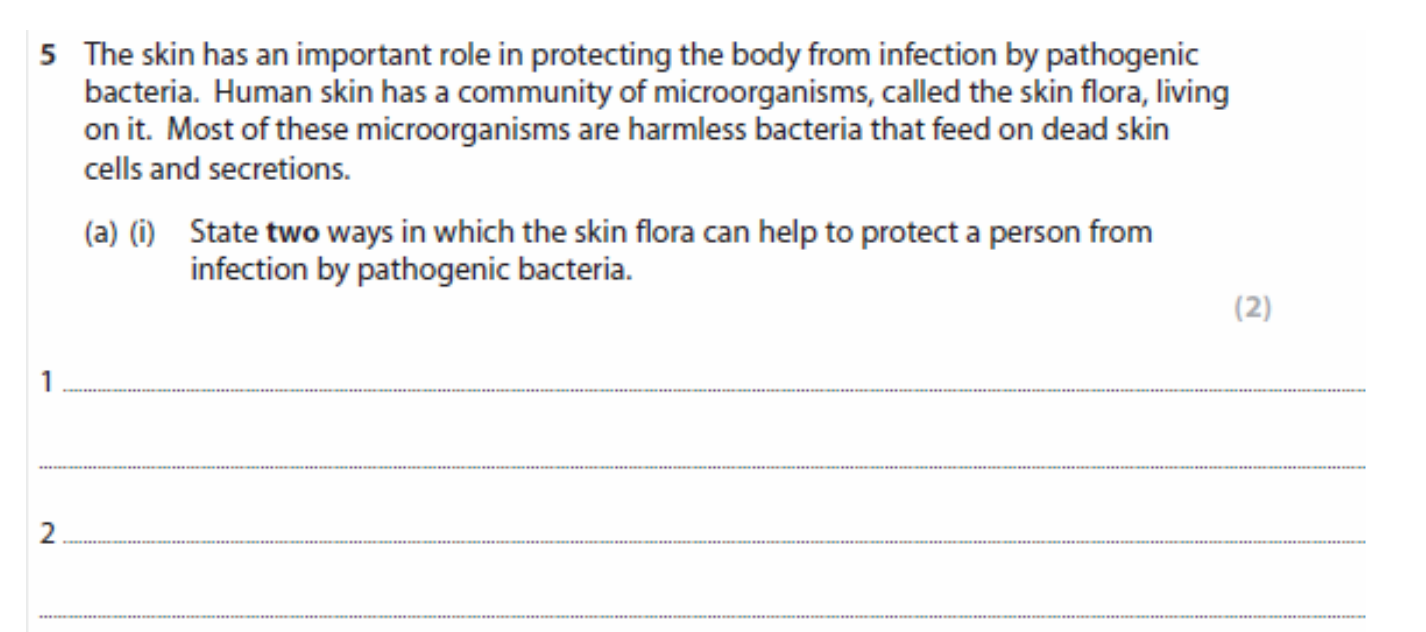 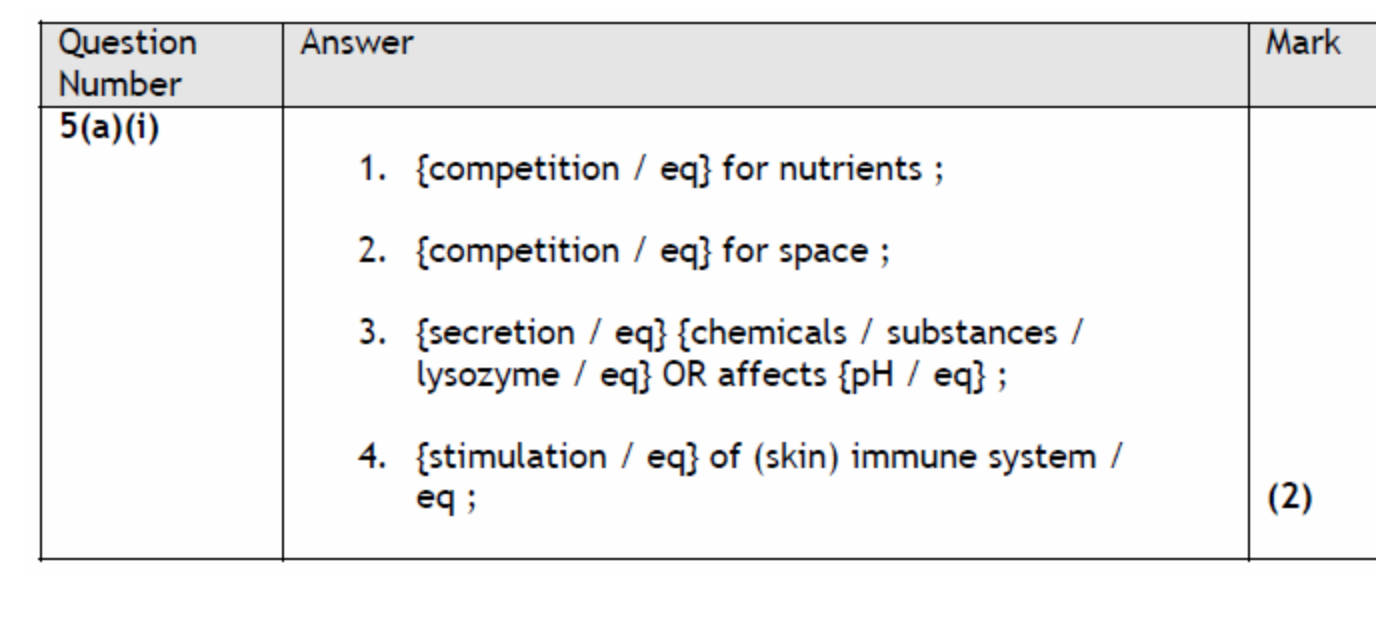 11 – Animal Physiology (HL)11.1 – Antibody Production and Vaccination
Describe how T and B cells are involved in the specific immune response
Describe the role of antibodies in attacking pathogens
Non Specific Immune Response
Cell type?
Macrophages are Phagocytes. 
If a ‘foreign’ cell enters the body the macrophage recognises it as ‘non-self’
Antigens
All cells have markers on their surface made from protein.
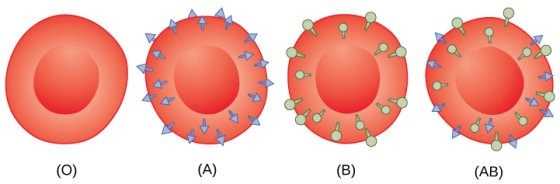 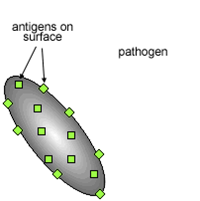 Most cells have antigens. 
Not just pathogens
Red blood cells have antigens. That determines your blood group:

A – A antigens
B – B antigens
AB – Both A and B antigens
O – Neither A or B antigens

There are also antigens called Rhesus antigens (Rh)

Rh positive – Has Rh antigen
Rh negative – Does not have Rh antigen
Why is O negative known as the universal donor?
T cells and B cells
These are lymphocytes and are involved with the specific immune response
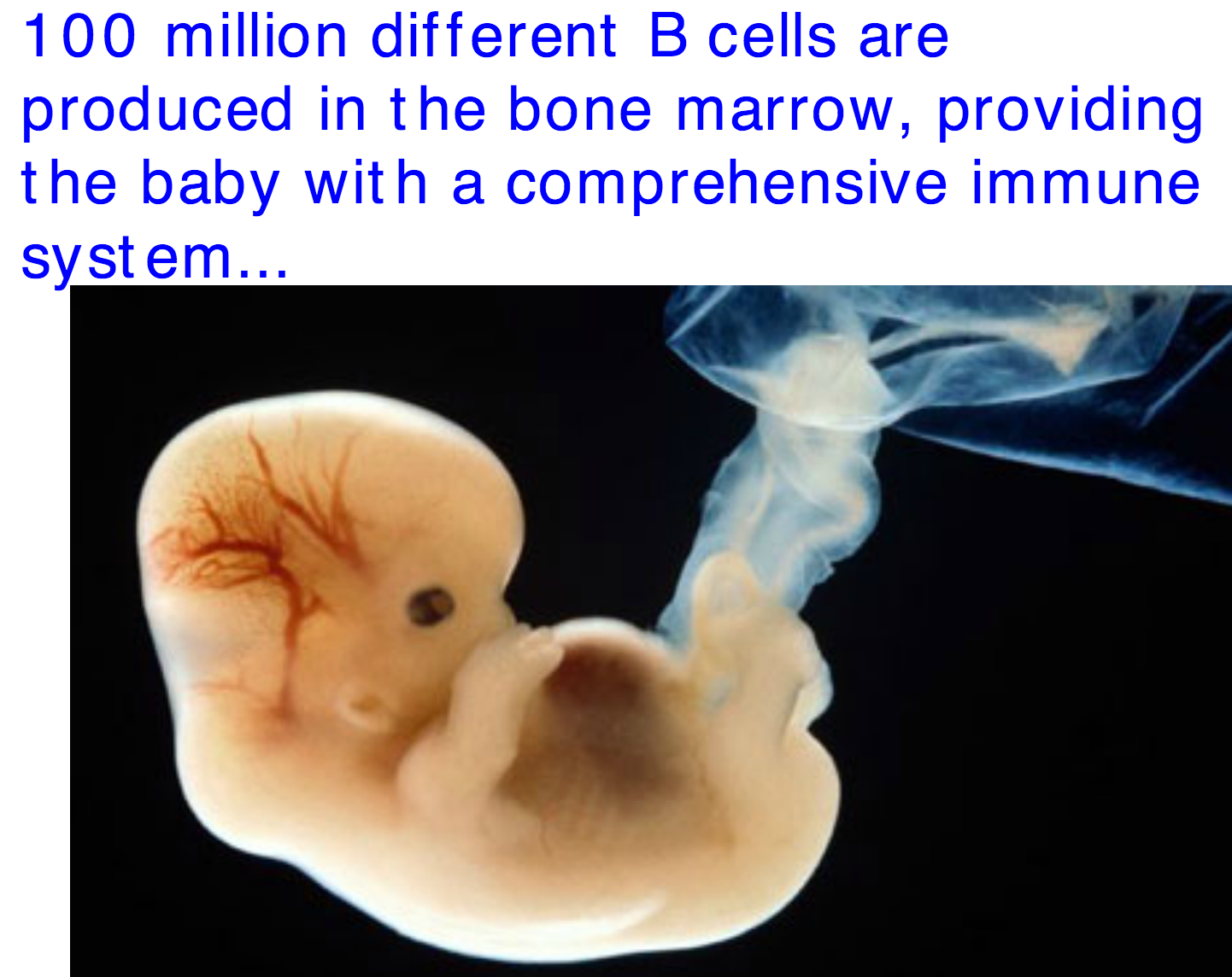 There are not many of each type though!
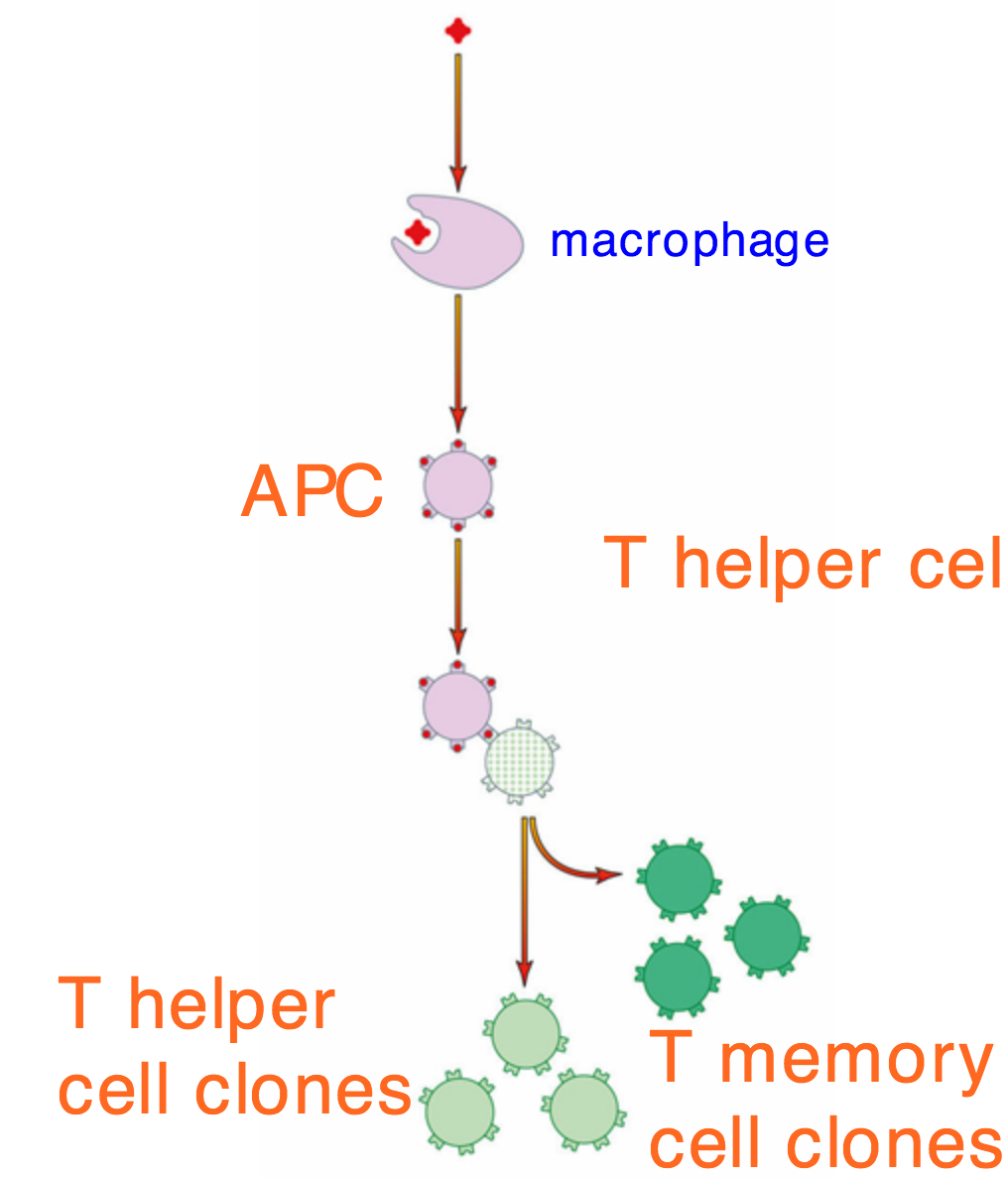 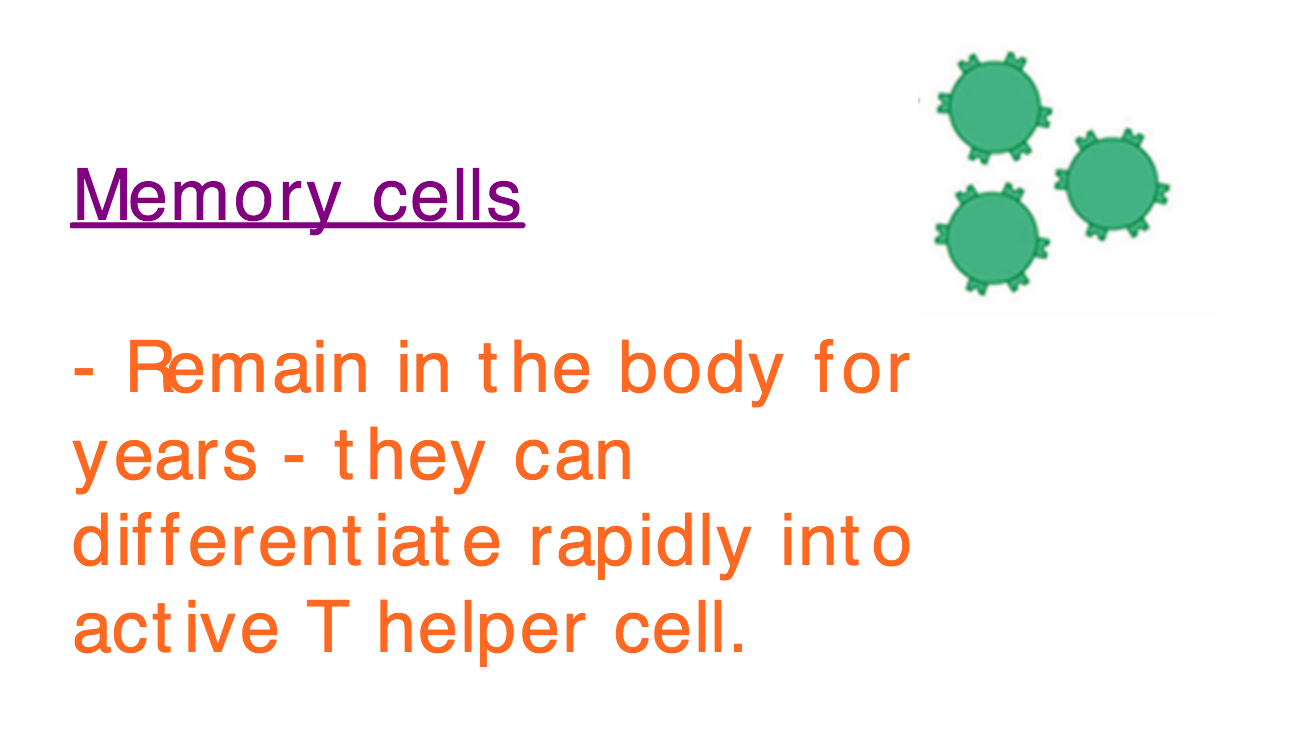 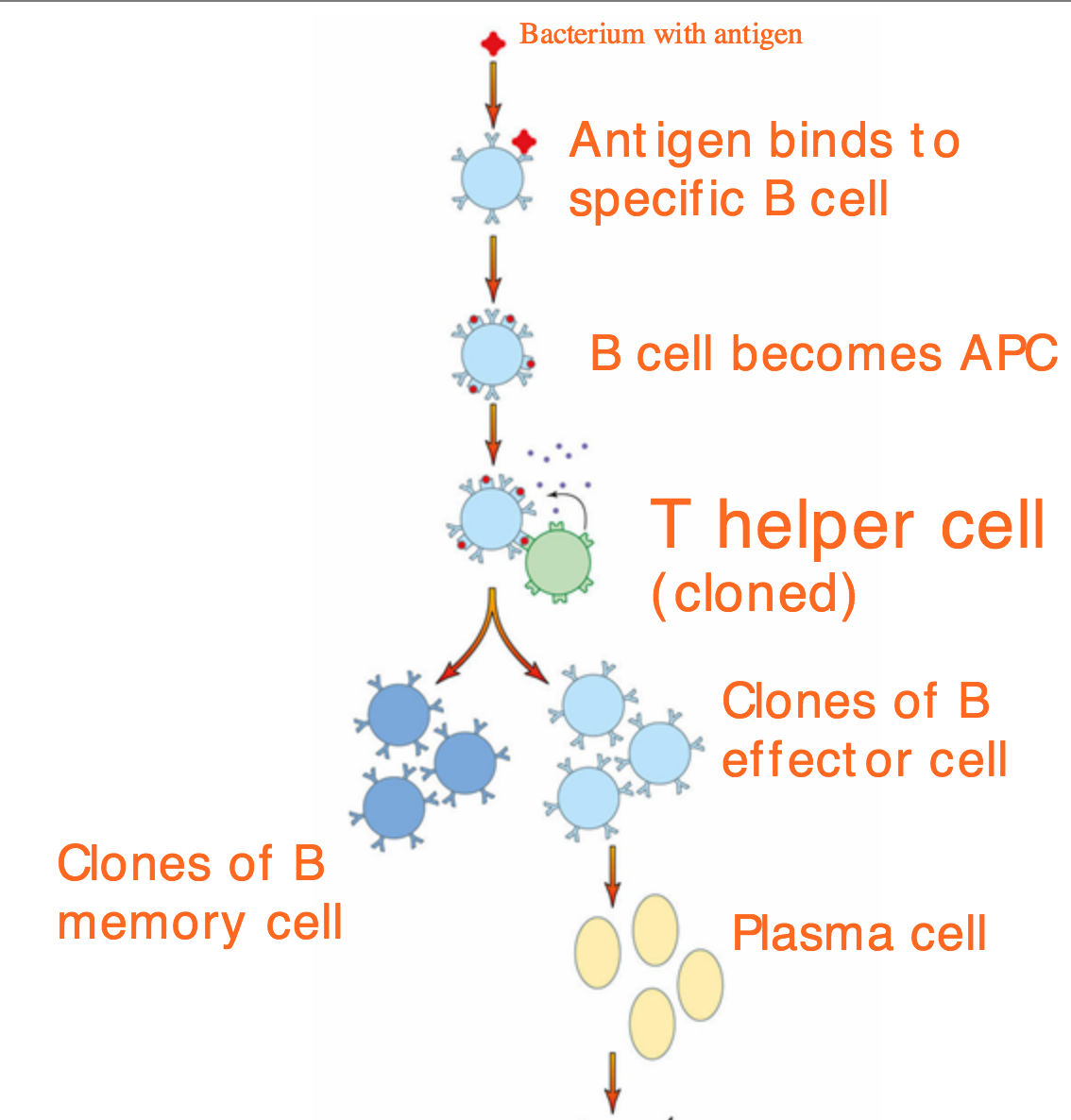 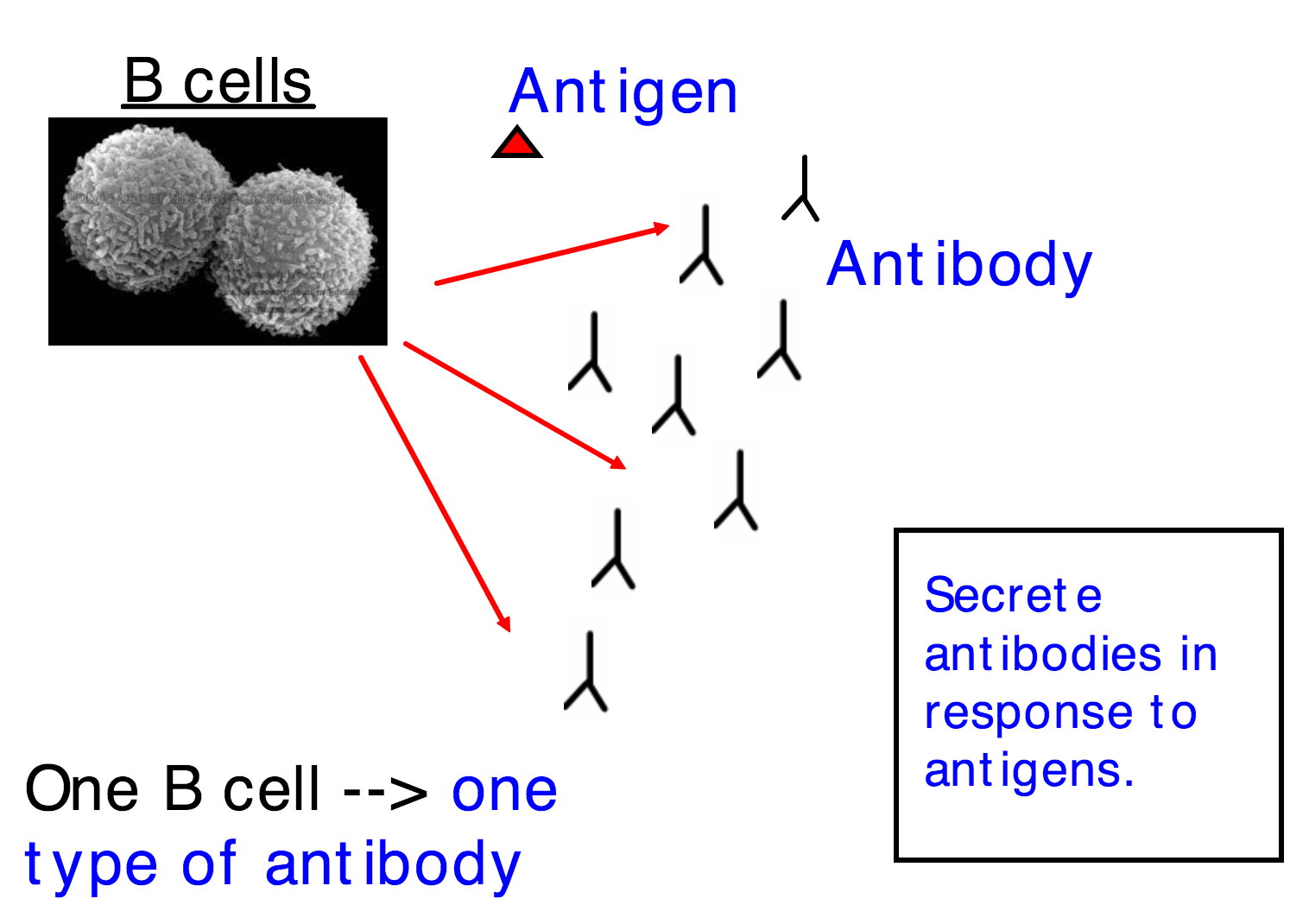 What do antibodies actually do to pathogens?
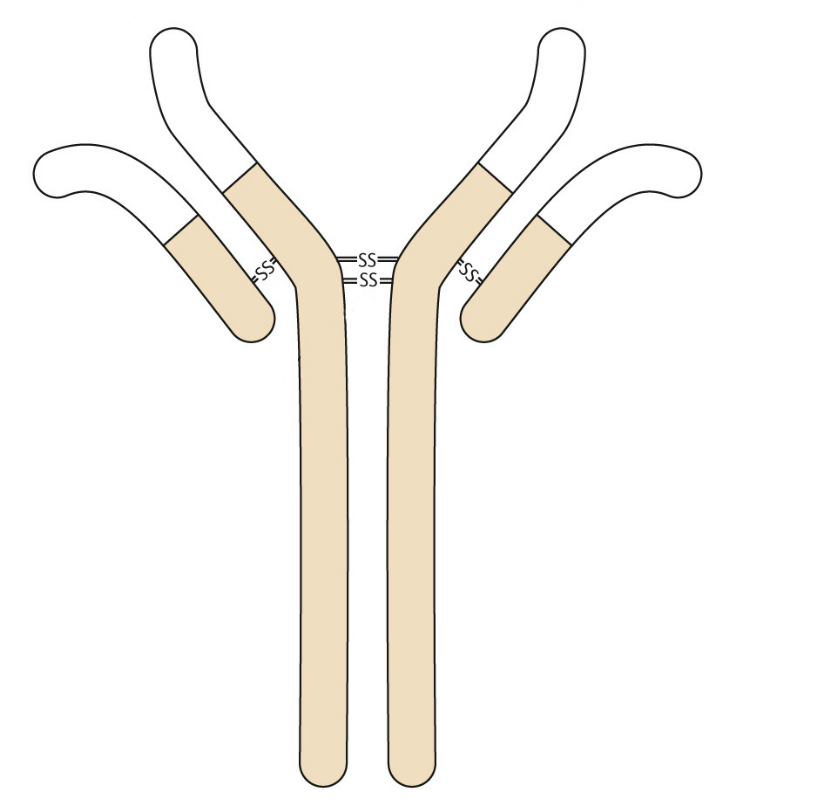 Represent in pictures
Antibodies